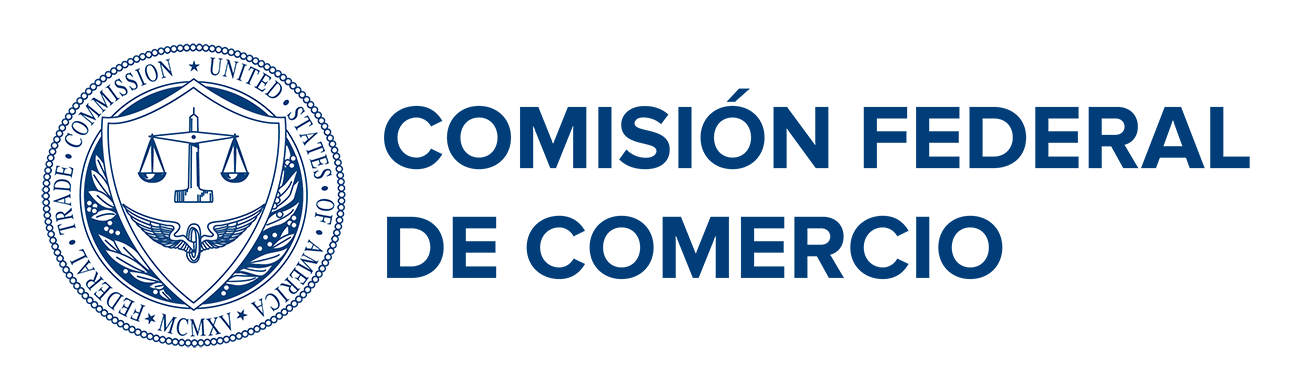 ftc.gov/pasalo
Estafas de asistencia técnica
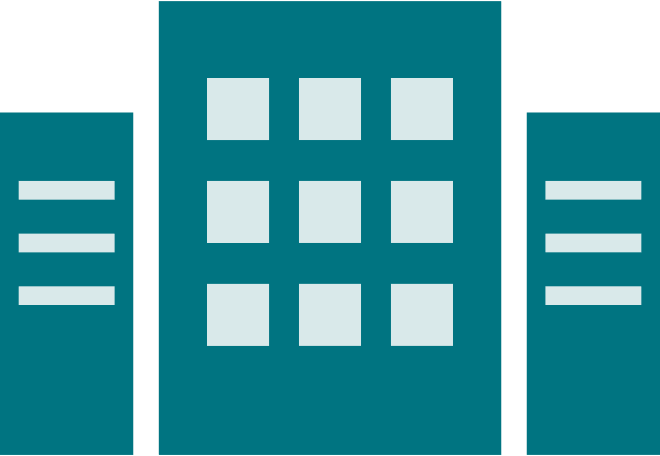 [Speaker Notes: Bienvenida, presentaciones.
Reparte los materiales educativos, si tienes alguno. 


Tan solo por estar vivos, todos hemos estado expuestos a una cierta cantidad de estafas. Cada uno de nosotros probablemente tenemos algunas estrategias para lidiar con ellos, formas de detectarlos e ideas para evitarlos. Espero que podamos compartir algunas de esas experiencias hoy, porque juntos podemos ser más fuertes que los estafadores.]
Funcionan así
La persona que llama o la ventana “pop-up” que aparece en tu pantalla dice:
ser de asistencia técnica
que han encontrado un virus en tu computadora
tienes que actuar rápido:
dar acceso remoto a tu computadora
software nuevo para arreglarlo
[Speaker Notes: Así es como funcionan: recibes una llamada de alguien que dice ser técnico en computación. Podrían decir que son de una empresa conocida como Microsoft o Apple. Te dicen que hay un virus u otro programa malicioso en tu computadora. Dicen que tendrás que darles acceso remoto a tu computadora o comprar un nuevo software para arreglarlo. A veces, no es una llamada. En su lugar, recibes un mensaje emergente, también conocido como “pop-up” que dice que hay un problema con tu computadora y perderás todos tus datos si no llamas a un número gratuito inmediatamente.
Si recibes una de estas llamadas o ventanas emergentes, ¿qué harías?
 
Indicaciones:
¿Con quién podrías consultar? (Un amigo de confianza, busca la compañía en línea: el nombre y la palabra "estafa" para ver qué resultados encuentra).
¿Qué vas a hacer? (Cuelga e ignore los números de teléfono que aparecen en los mensajes emergentes).
¿Qué NO harás? (Dar a alguien el control de tu computadora; transferir dinero, comprar una tarjeta prepagada, una tarjeta de regalo, criptomoneda o enviar dinero de cualquier otra manera).]
Por qué funcionan
Los estafadores son convincentes
Aprovechan tus emociones
[Speaker Notes: Los estafadores pueden ser convincentes y sofisticados. Para que la estafa parezca más real, a veces utilizan logotipos de empresas o sitios web conocidos.

Los estafadores también usan diferentes emociones (preocupación, miedo) para presionarte a enviar dinero, antes de que tengas tiempo para pensar.]
Dinero, dinero, dinero
Transferencia bancaria
Tarjeta prepagada 
Tarjetas de regalo 
Criptomoneda
Cualquiera de estas = enviar dinero en efectivo
[Speaker Notes: Estos estafadores pueden querer venderte servicios inútiles, robar tu número de tarjeta de crédito u obtener acceso a tu computadora para instalar malware, lo que les permitiría ver todo lo que hay en tu computadora.
El estafador quiere tu dinero. Y el estafador te pedirá que lo envíes, generalmente mediante una transferencia bancaria, tarjeta prepagada, tarjeta de regalo o criptomoneda.
De cualquier manera, es como enviar dinero en efectivo: desaparece de inmediato y es casi imposible de rastrear.]
Qué hacer
Cuelga
Nunca des control de tu computadora a alguien
Nunca des la información de tu tarjeta de crédito a nadie que te llama inesperadamente
[Speaker Notes: Si recibes una de estas llamadas, cuelga. Nunca le des control de tu computadora o la información de tu tarjeta de crédito a alguien que te llama inesperadamente. Una llamada de asistencia técnica que no espera es una estafa, incluso si el número es local o parece legítimo. Estos estafadores usan información de identificación de llamadas falsa para parecer empresas locales o empresas de confianza.
 
Si recibes un “pop-up” o mensaje emergente que te dice que llames al servicio de asistencia técnica, ignóralo. Algunos mensajes emergentes sobre problemas informáticos son legítimos, pero no llames a un número ni hagas clic en un enlace que aparece en un “pop-up” sobre un problema informático.
 
Si necesitas ayuda técnica, acude a alguien que conoces y en quien confías, y llama a un número de teléfono que sepas que es verdadero (los que aparecen en su búsqueda en internet no siempre son legítimos).]
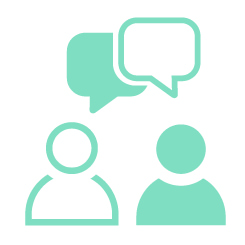 Comienza una conversación
 Comparte lo que sabes, tus estrategias e ideas
 Obtén más información en ftc.gov/pasalo
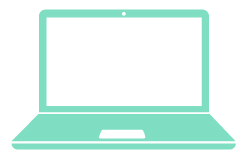 [Speaker Notes: Estos son precisamente los tipos de conversaciones que esperamos que tengas cuando te conectes con tus amigos y familiares. Porque ya tienes esta experiencia y sabes mucho sobre muchas cosas, incluso cómo detectar y evitar este tipo de estafas. 

Apuesto a que conoces a alguien que podría beneficiarse de un poco de ayuda o información adicional. Así que pásalo. Habla con ellos. Comparte tu experiencia. Dales un volante o un marcapáginas para recordarles. Diles dónde pueden encontrar más información en el sitio web de la FTC, en ftc.gov/pasalo.]
Repórtalo
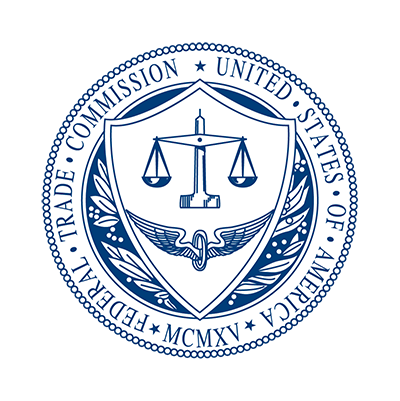 ReporteFraude.ftc.gov
1-877-FTC-HELP
[Speaker Notes: Si tu o alguien que conoces detecta una estafa, a la Comisión Federal de Comercio le gustaría saberlo. Por favor visita ReporteFraude.ftc.gov o llama al 1-877-FTC-HELP para reportar una estafa. Al denunciar un fraude, puedes ayudar a los investigadores de la FTC a identificar a los estafadores y detenerlos antes de que obtengan el dinero que alguien ganó con tanto esfuerzo. Realmente hace la diferencia.]
¡Gracias!
¿Preguntas?
[Speaker Notes: Gracias por tomar el tiempo de hablar conmigo hoy y por compartir sus historias con el grupo. Espero que haya sido útil. ¿Hay alguna pregunta? 

Si se reúne en persona, recuerde a las personas que asistieron que se lleven materiales para amigos y familiares. ¡Gracias!]